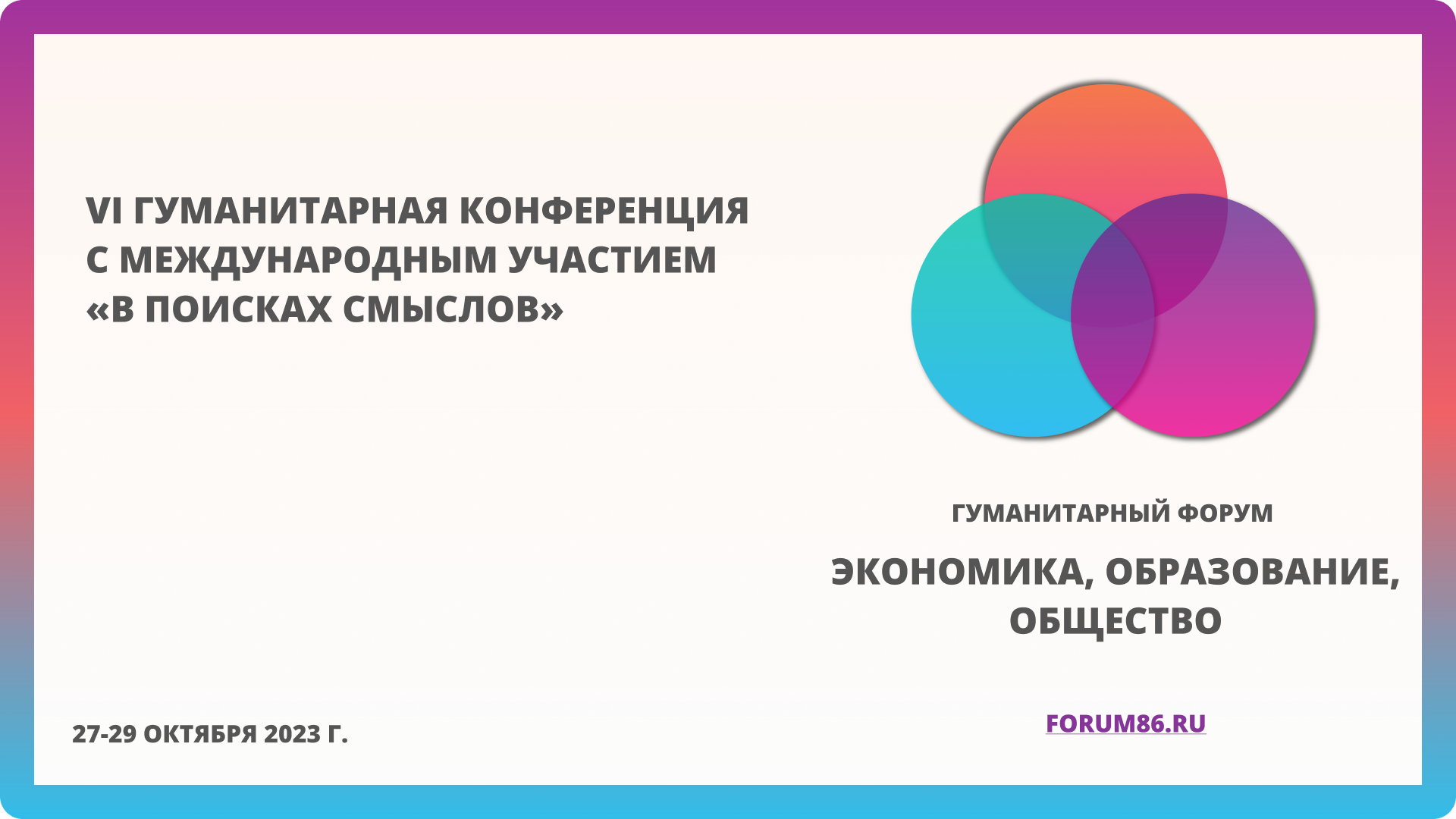 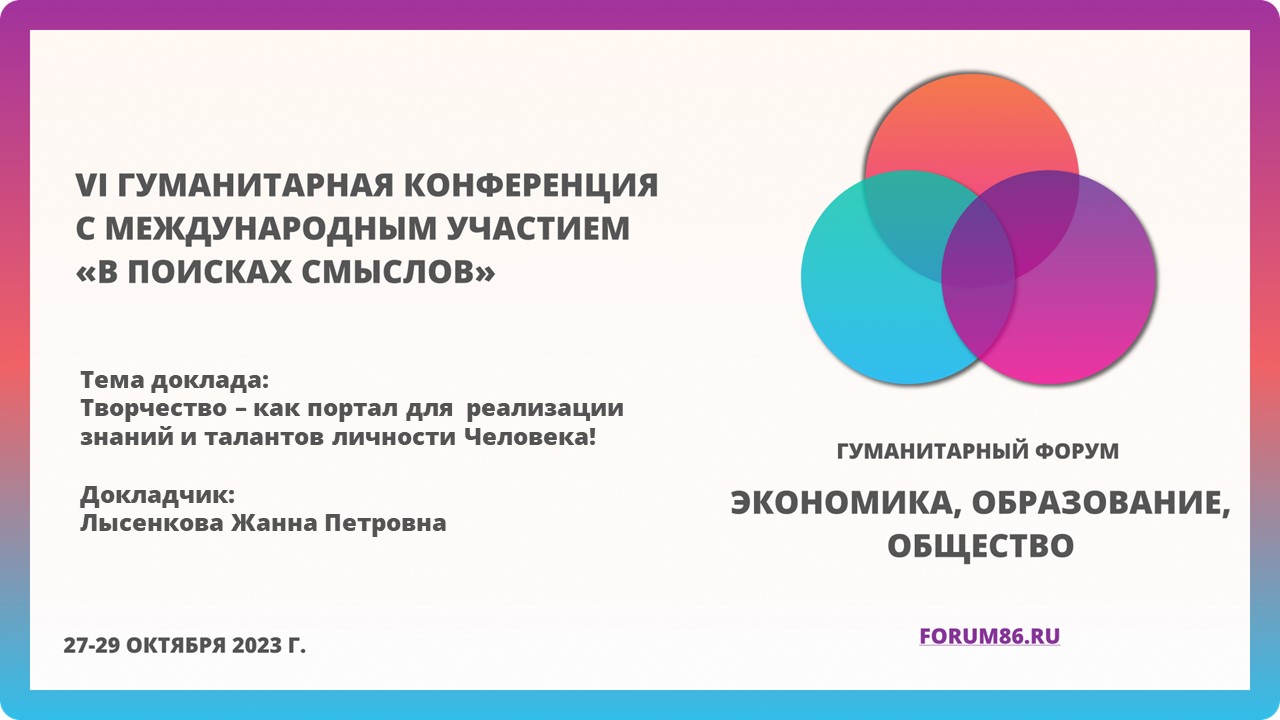 Тема доклада: 
Творчество – как портал для  реализации  знаний и талантов личности Человека!
Докладчик: 
Лысенкова Жанна Петровна
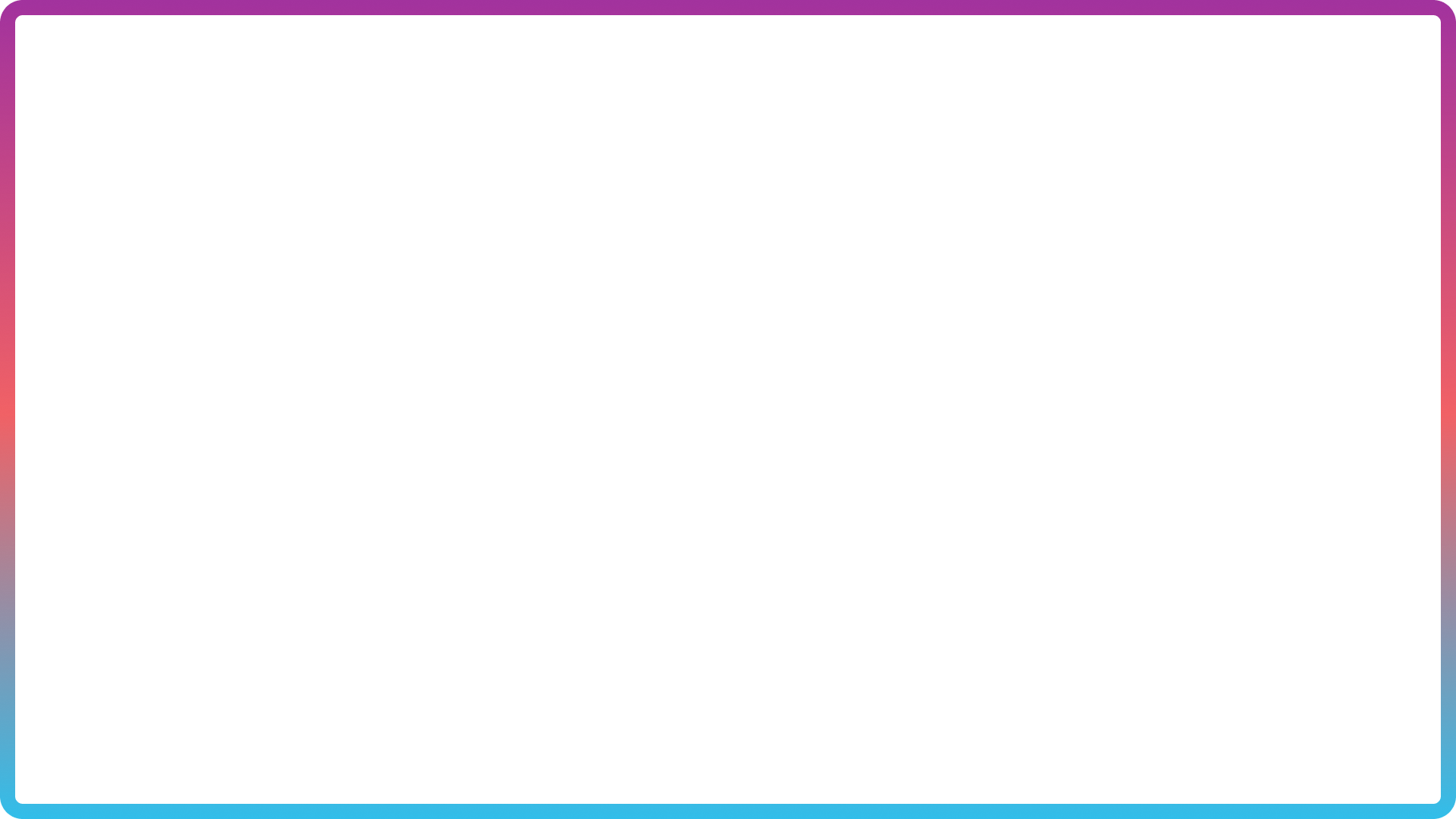 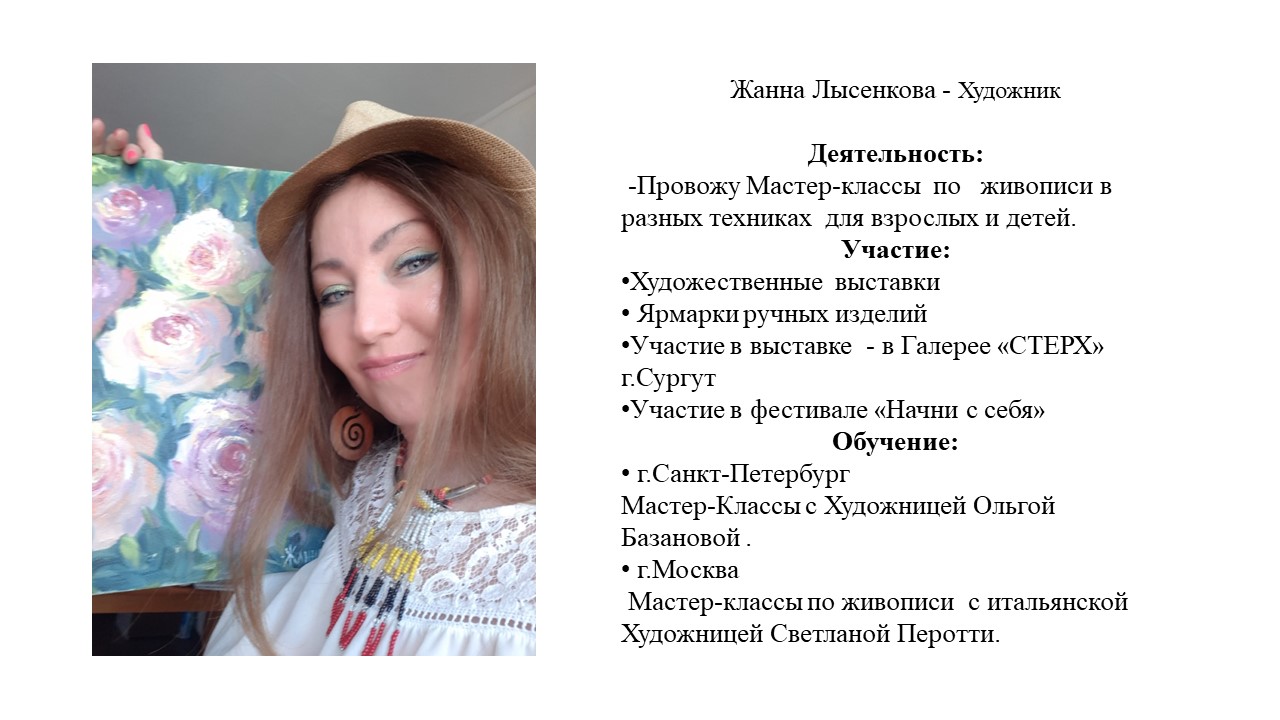 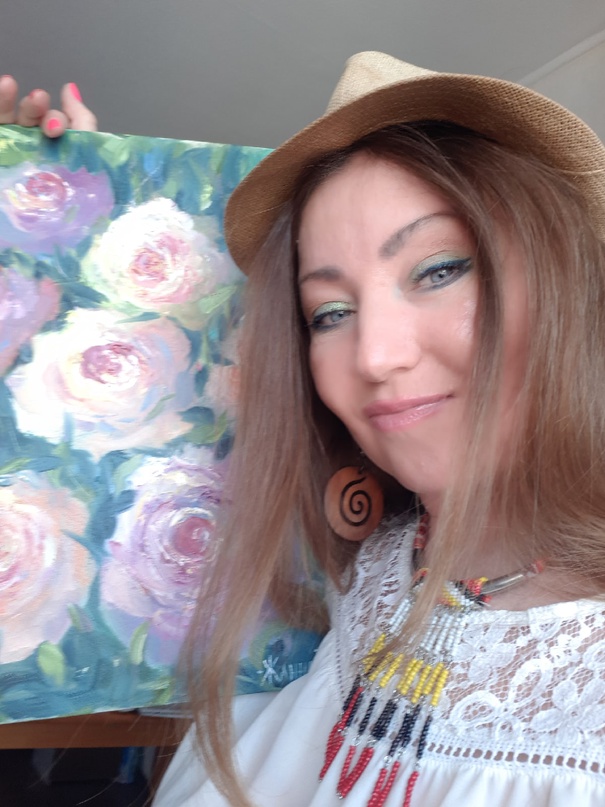 Жанна Лысенкова - Художник 

Деятельность: 
 -Провожу Мастер-классы  по   живописи в разных техниках  для взрослых и детей.
Участие:  
Художественные  выставки
 Ярмарки ручных изделий 
Участие в выставке  - в Галерее «СТЕРХ» г.Сургут
Участие в фестивале «Начни с себя»
Обучение:
 г.Санкт-Петербург
Мастер-Классы с Художницей Ольгой Базановой .
 г.Москва
 Мастер-классы по живописи  с итальянской Художницей Светланой Перотти.
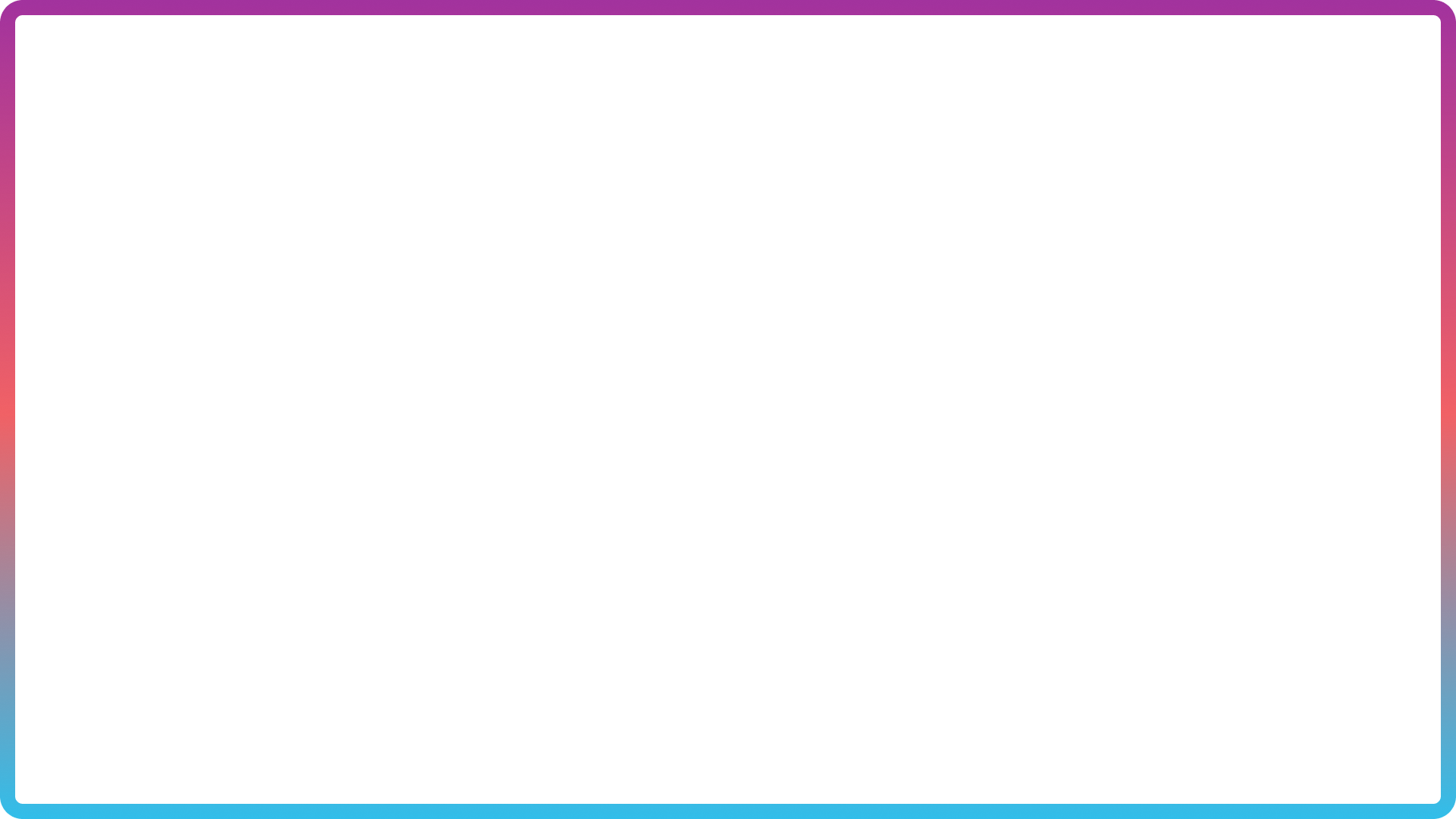 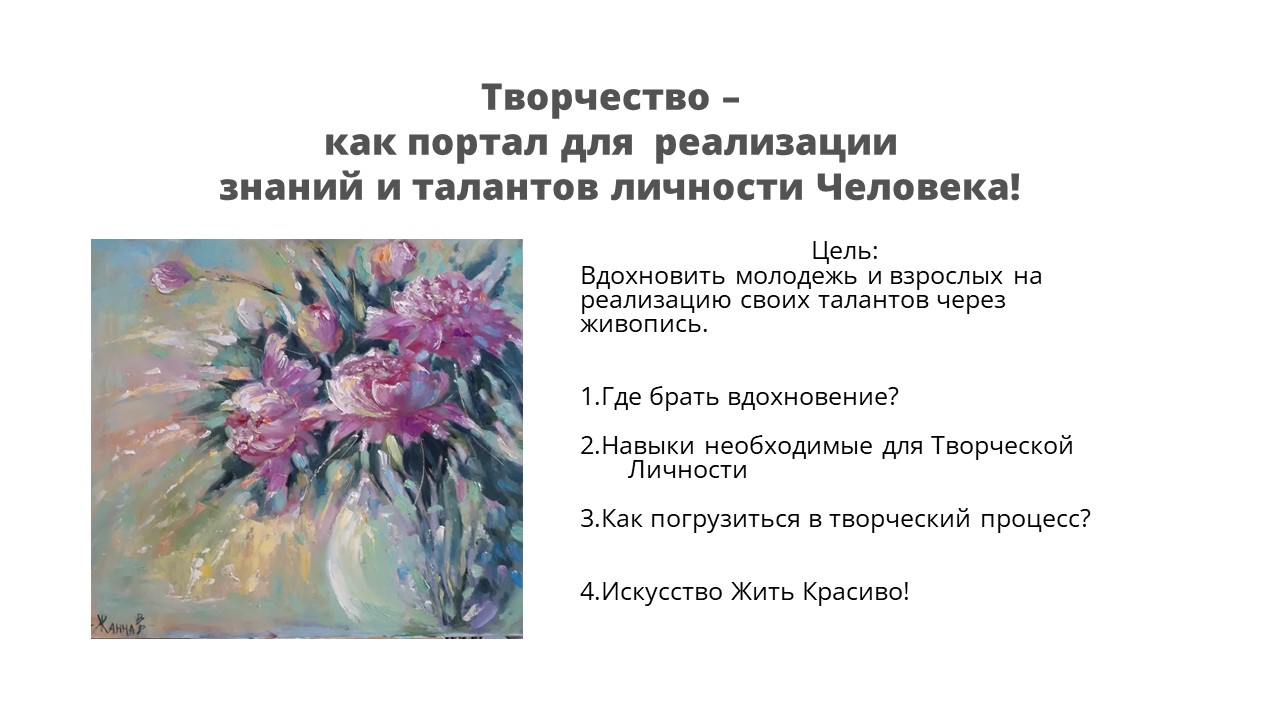 Творчество – как портал для  реализации  знаний и талантов личности Человека!
Место для фотографии или изображения. Можете вставить на это место, удалив данную фигуру нажатием правой кнопки. 
Если есть трудности — оргкомитет всегда на связи!
Цель: 
Вдохновить молодежь и взрослых на реализацию своих талантов через живопись.


1.Где брать вдохновение?

2.Навыки необходимые для Творческой Личности

3.Как погрузиться в творческий процесс?


4.Искусство Жить Красиво!
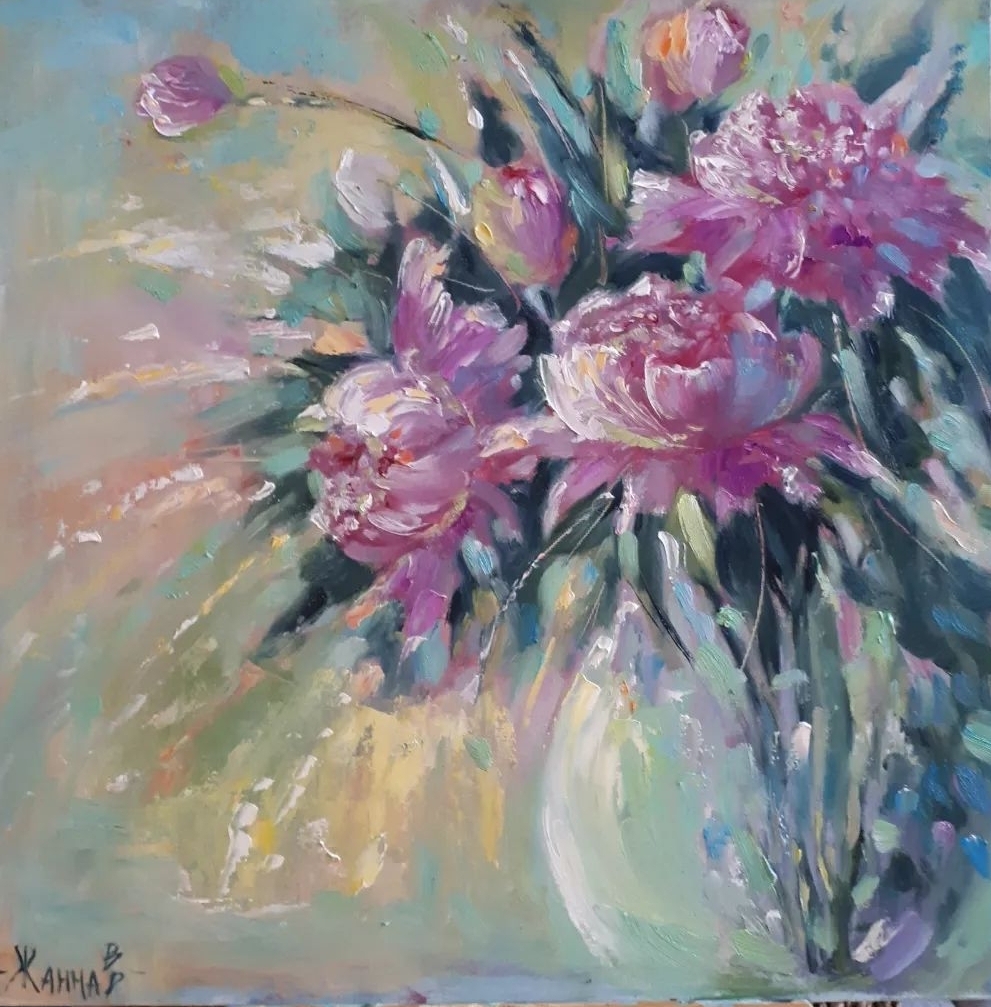 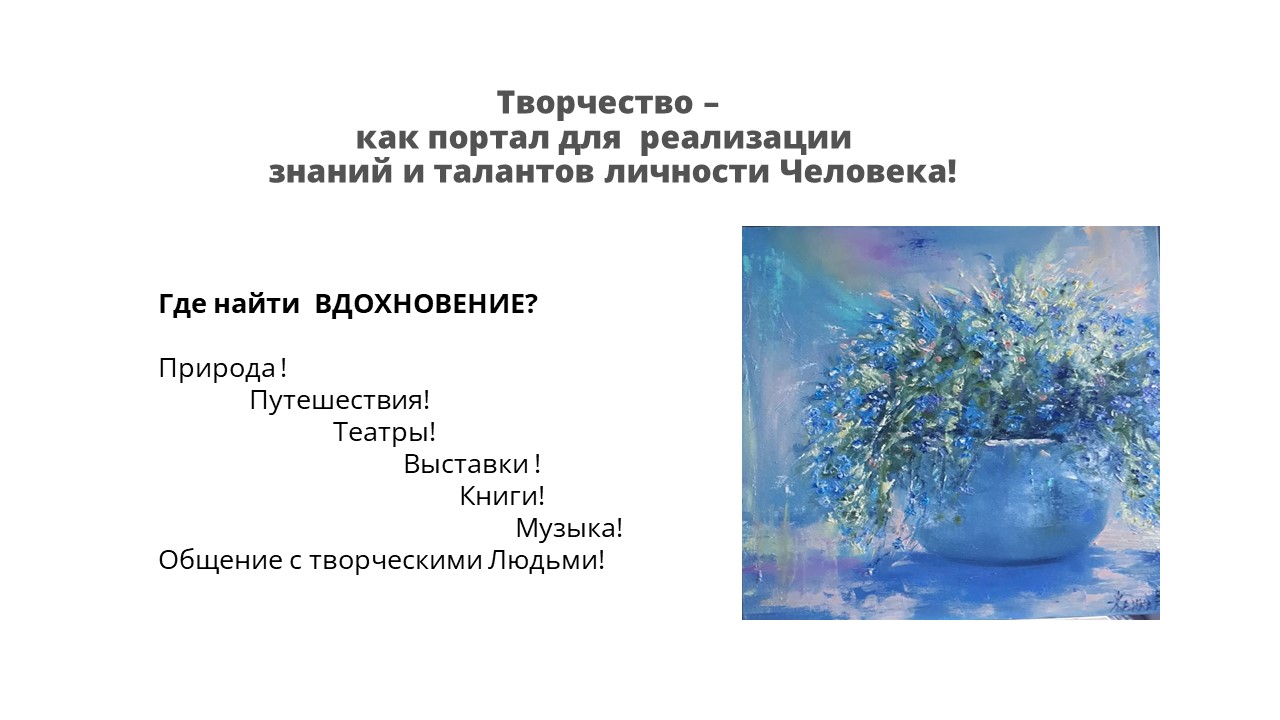 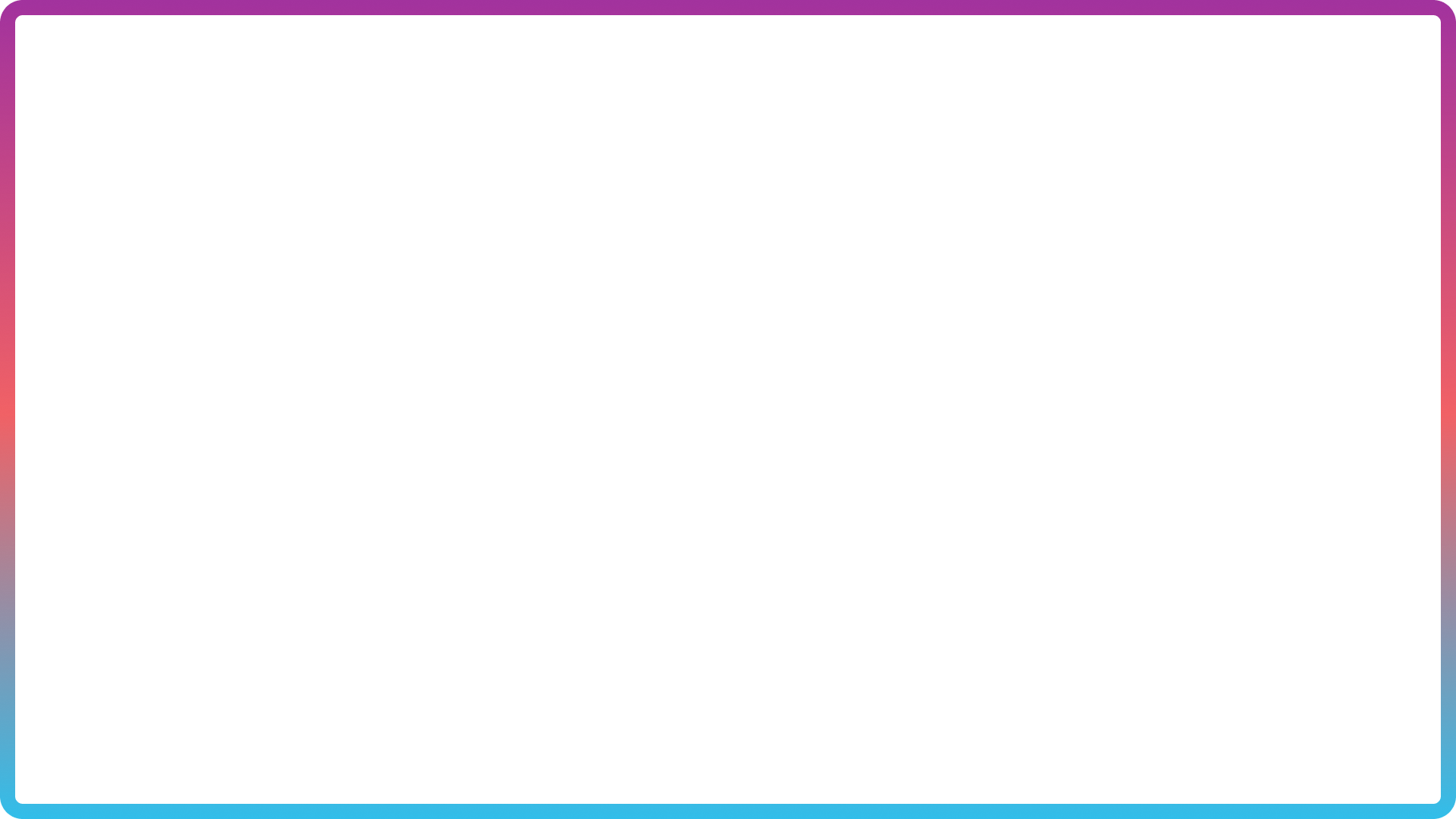 Творчество – 
как портал для  реализации
  знаний и талантов личности Человека!
Где найти  ВДОХНОВЕНИЕ?

Природа !
             Путешествия!
                         Театры!
                                   Выставки !
                                           Книги!
                                                   Музыка!
Общение с творческими Людьми!
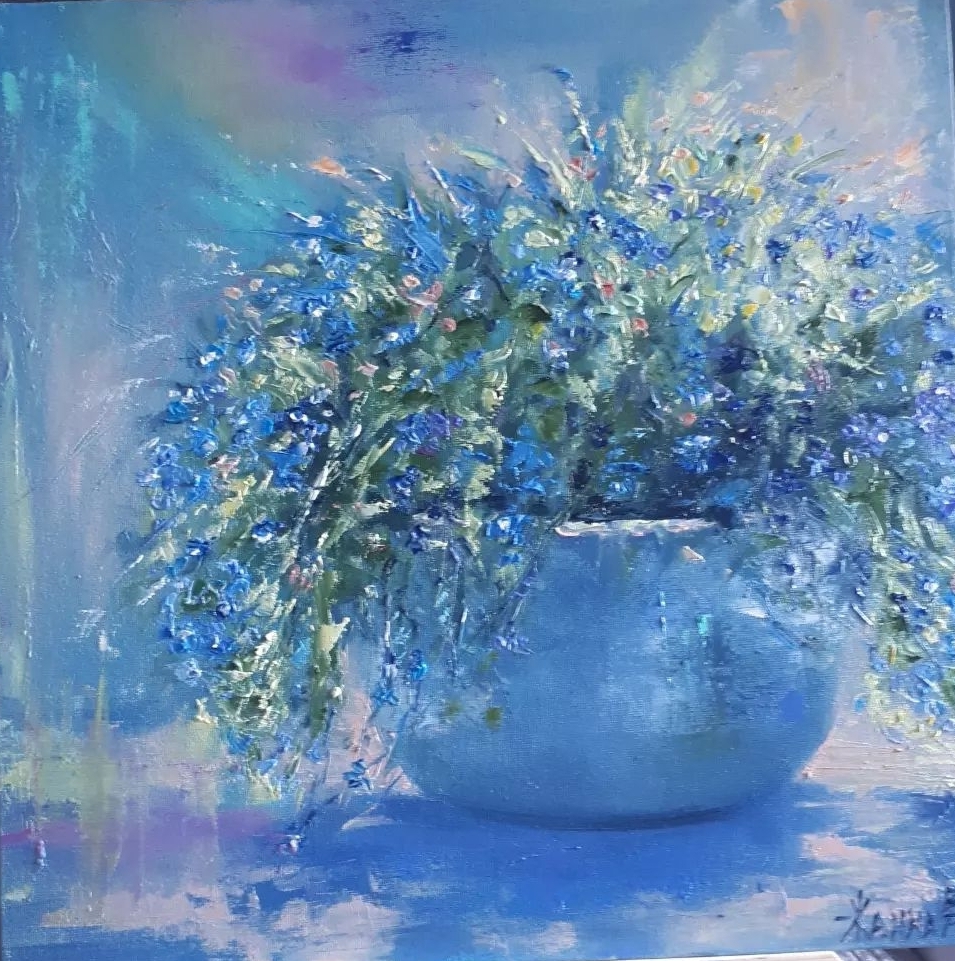 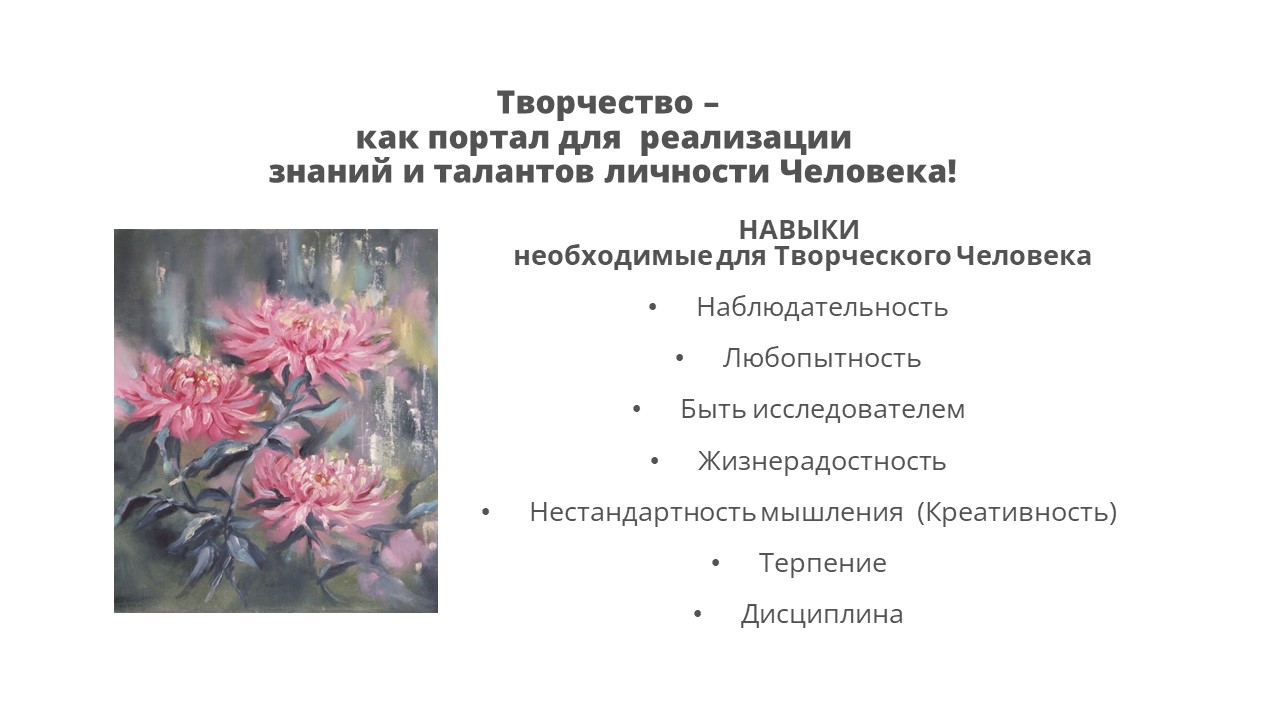 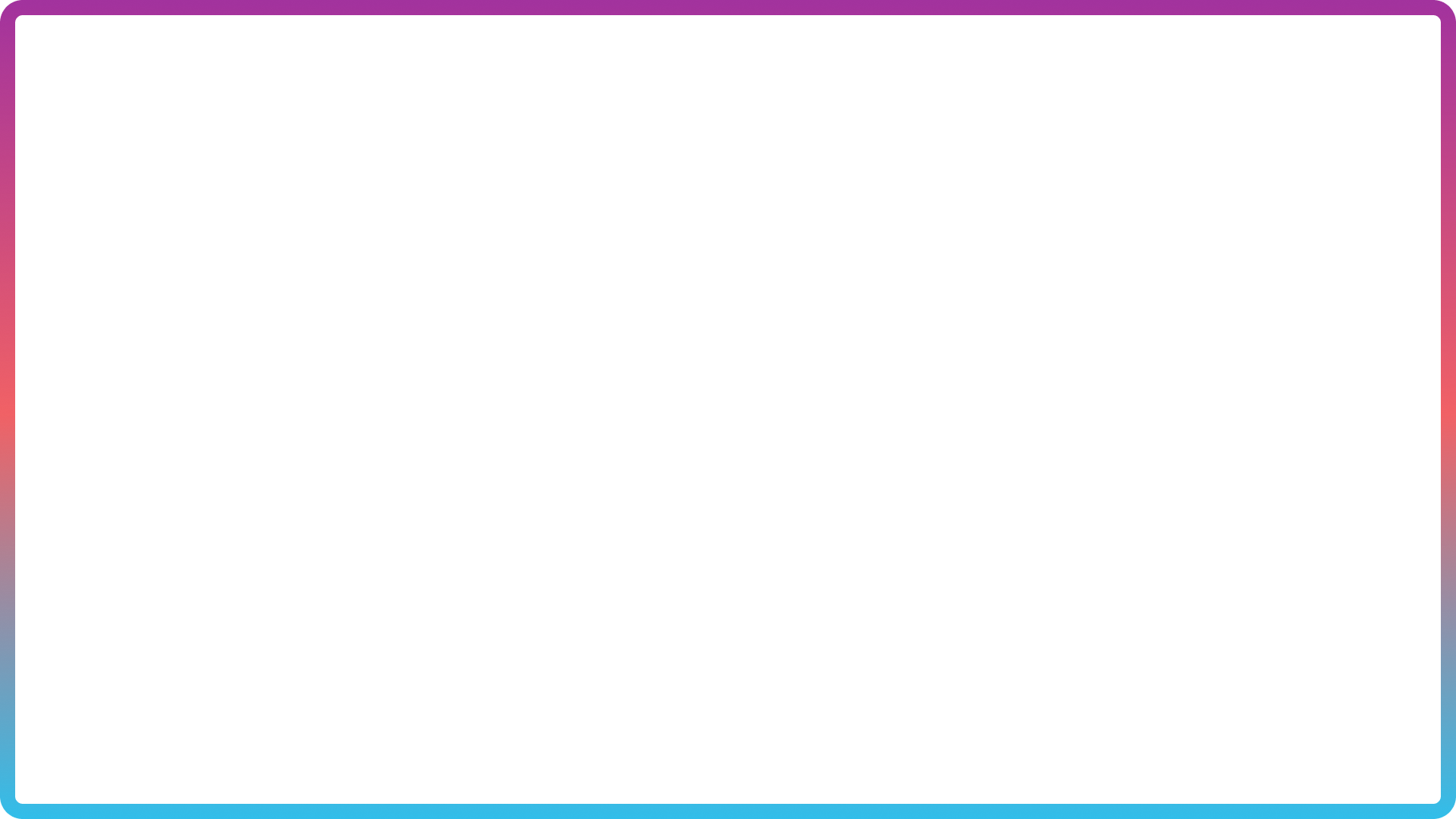 Творчество – 
как портал для  реализации
  знаний и талантов личности Человека!
НАВЫКИ
 необходимые для Творческого Человека

Наблюдательность

Любопытность

Быть исследователем

Жизнерадостность

Нестандартность мышления  (Креативность)

Терпение

Дисциплина
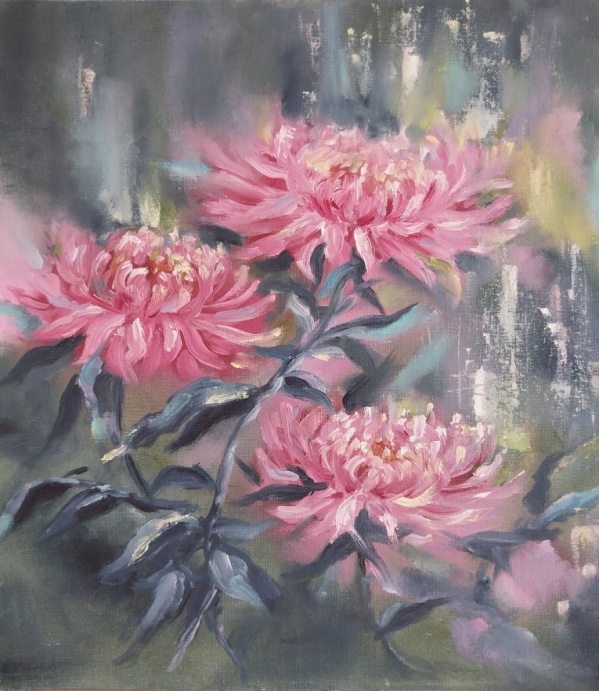 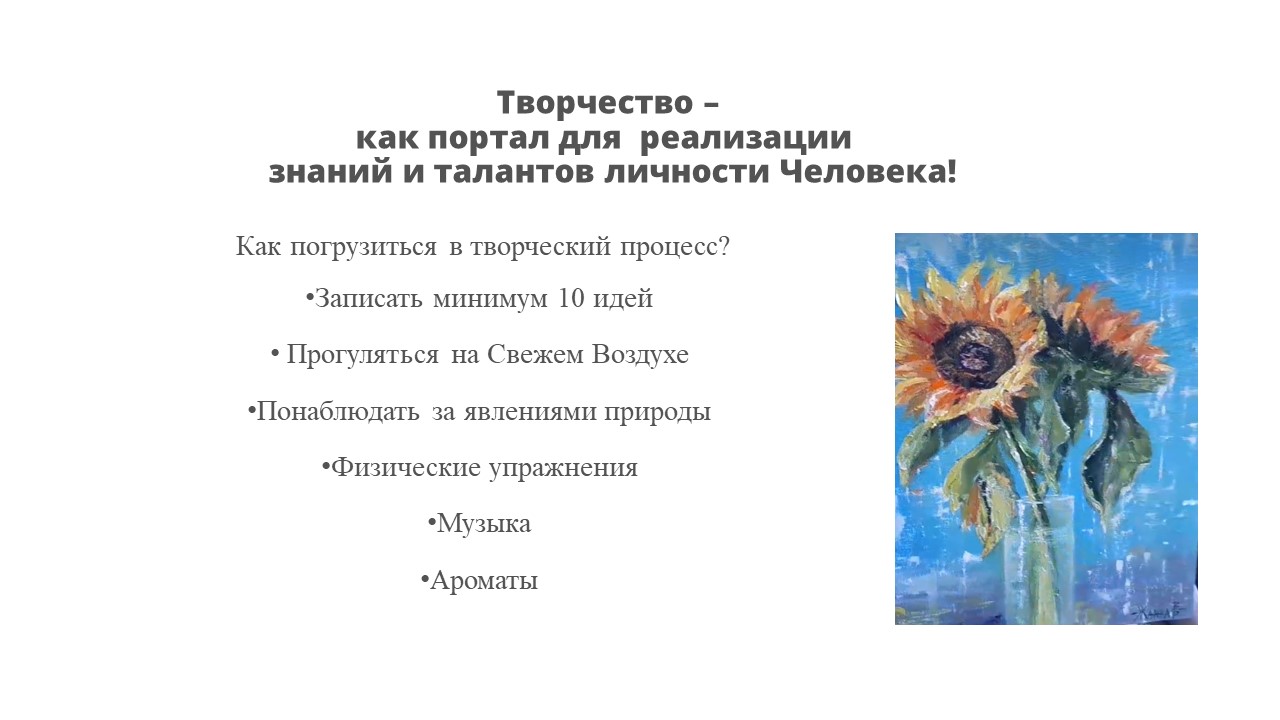 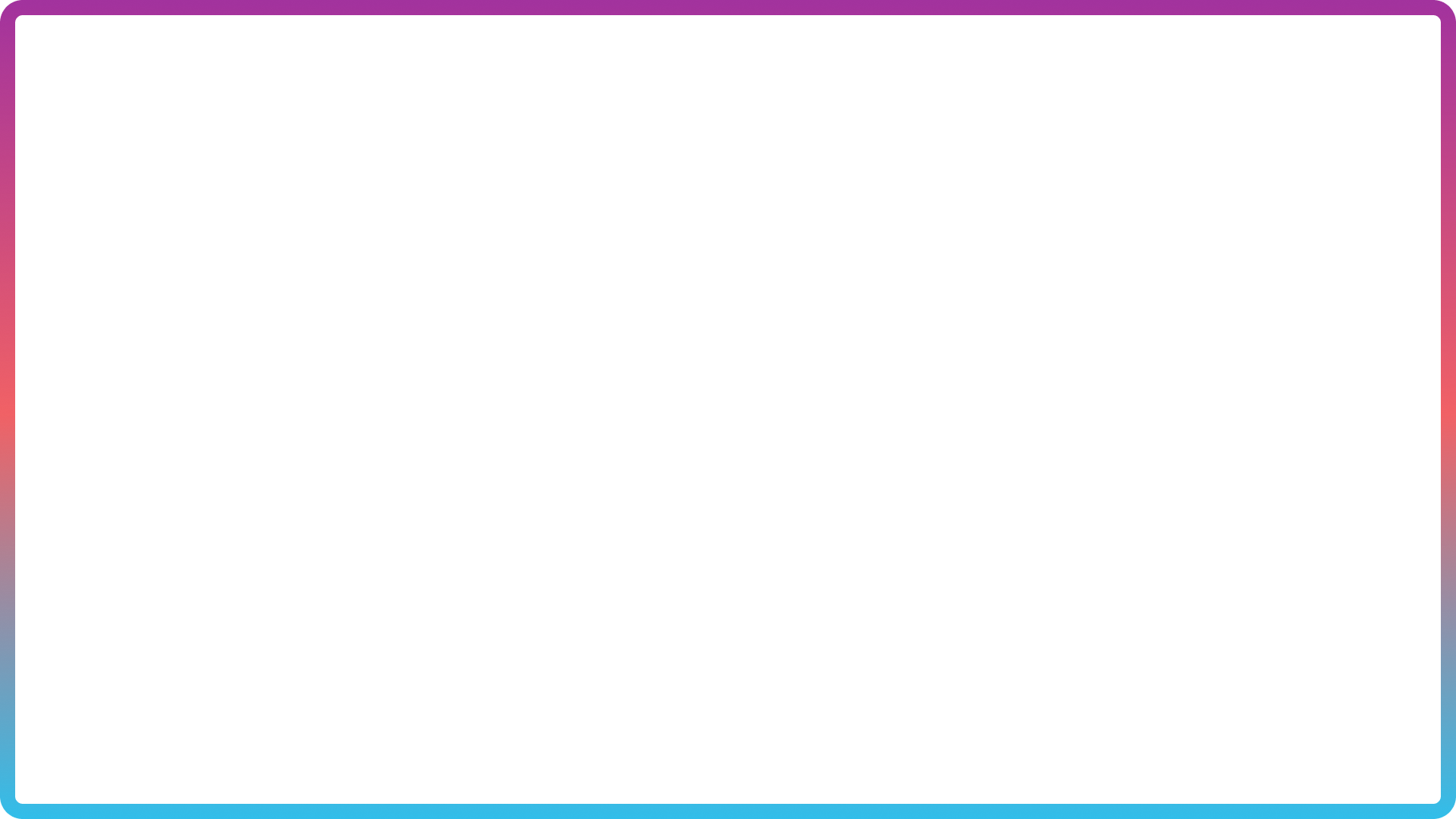 Творчество – 
как портал для  реализации
  знаний и талантов личности Человека!
Как погрузиться в творческий процесс?

Записать минимум 10 идей

 Прогуляться на Свежем Воздухе

Понаблюдать за явлениями природы

Физические упражнения

Музыка

Ароматы
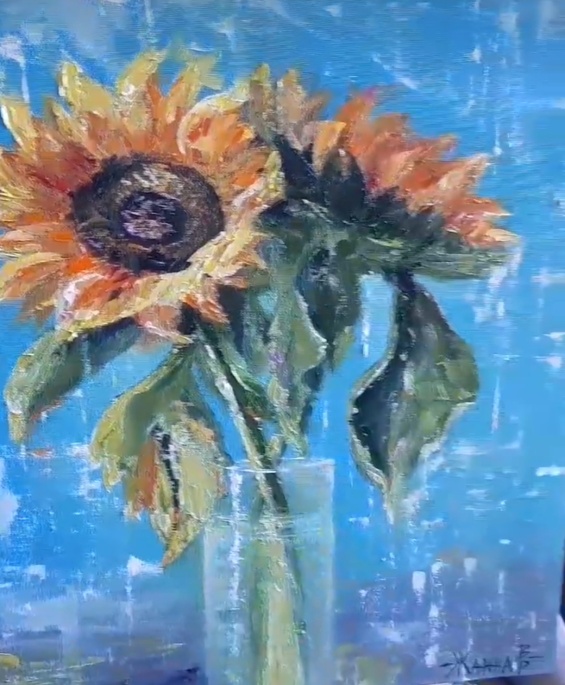 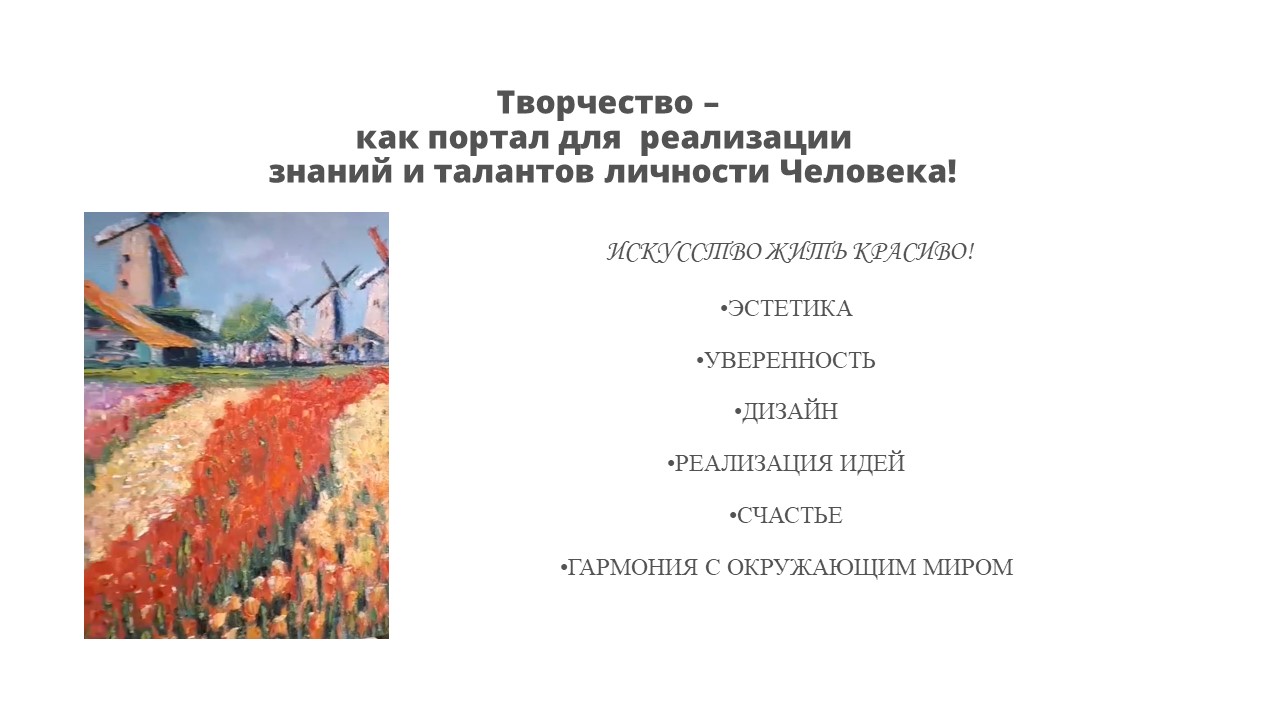 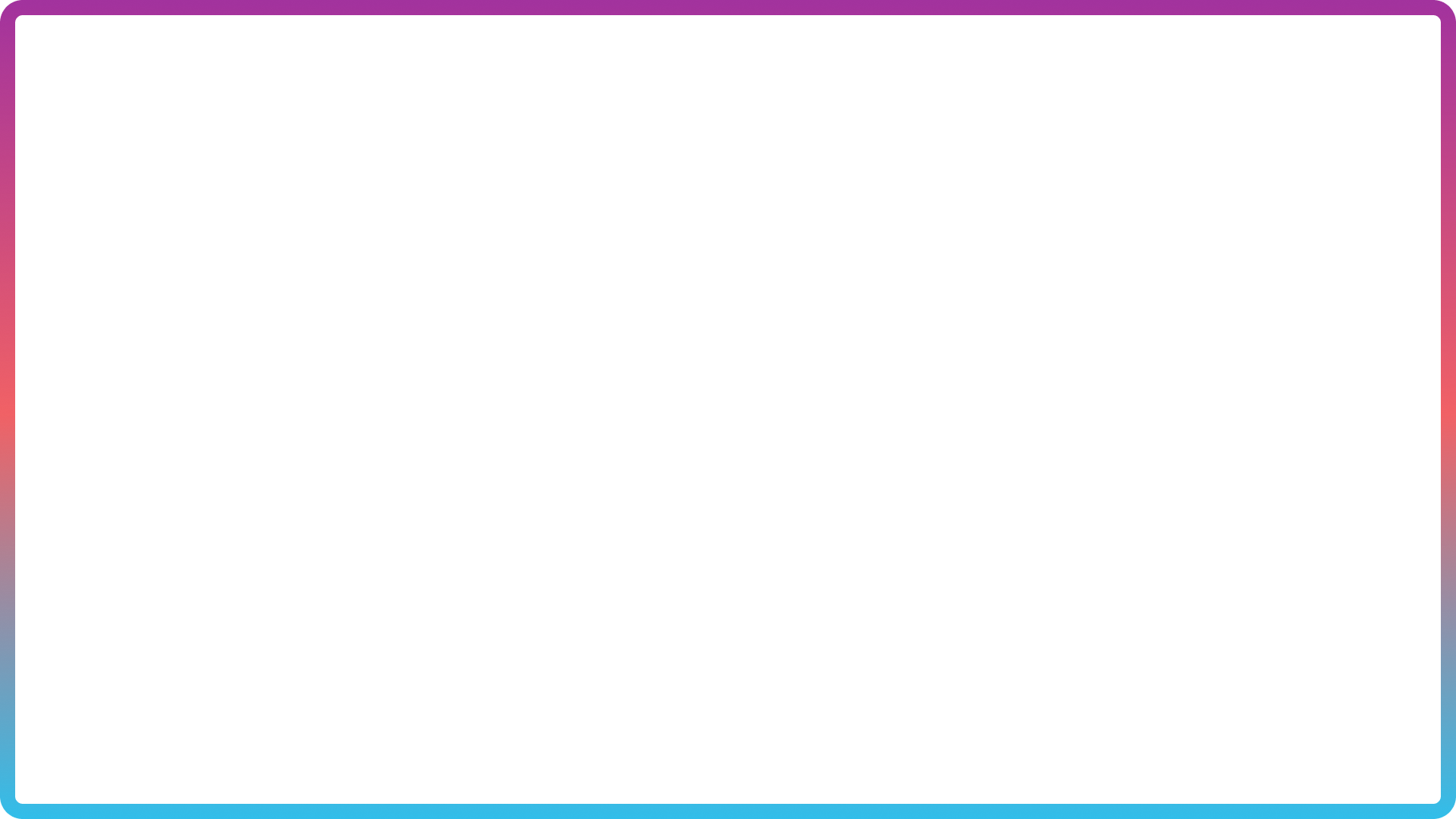 Творчество – 
как портал для  реализации
  знаний и талантов личности Человека!
ИСКУССТВО ЖИТЬ КРАСИВО!

ЭСТЕТИКА

УВЕРЕННОСТЬ

ДИЗАЙН

РЕАЛИЗАЦИЯ ИДЕЙ

СЧАСТЬЕ

ГАРМОНИЯ С ОКРУЖАЮЩИМ МИРОМ
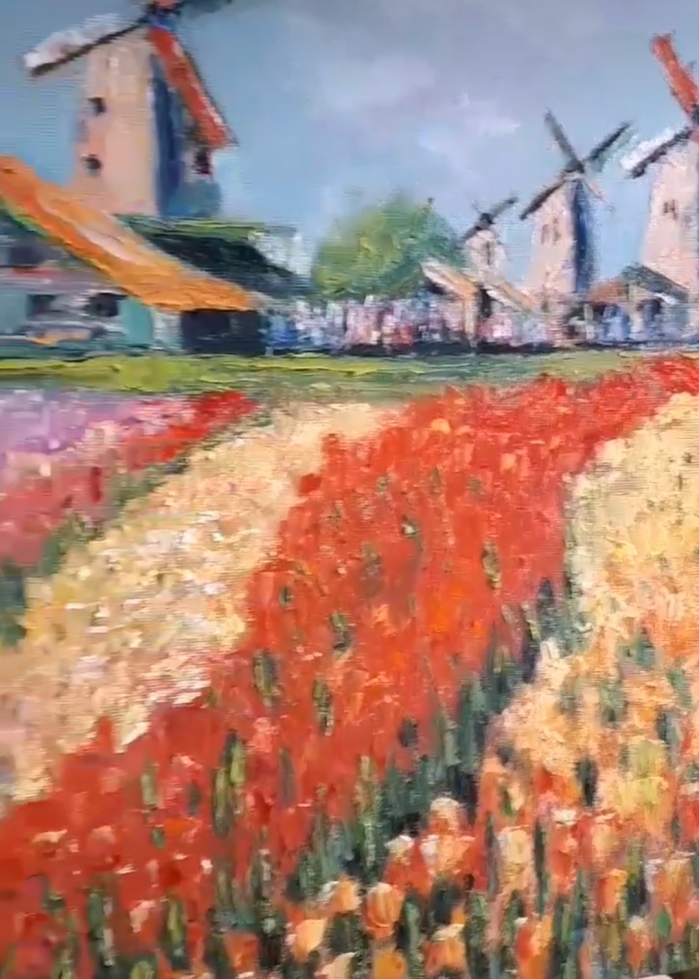 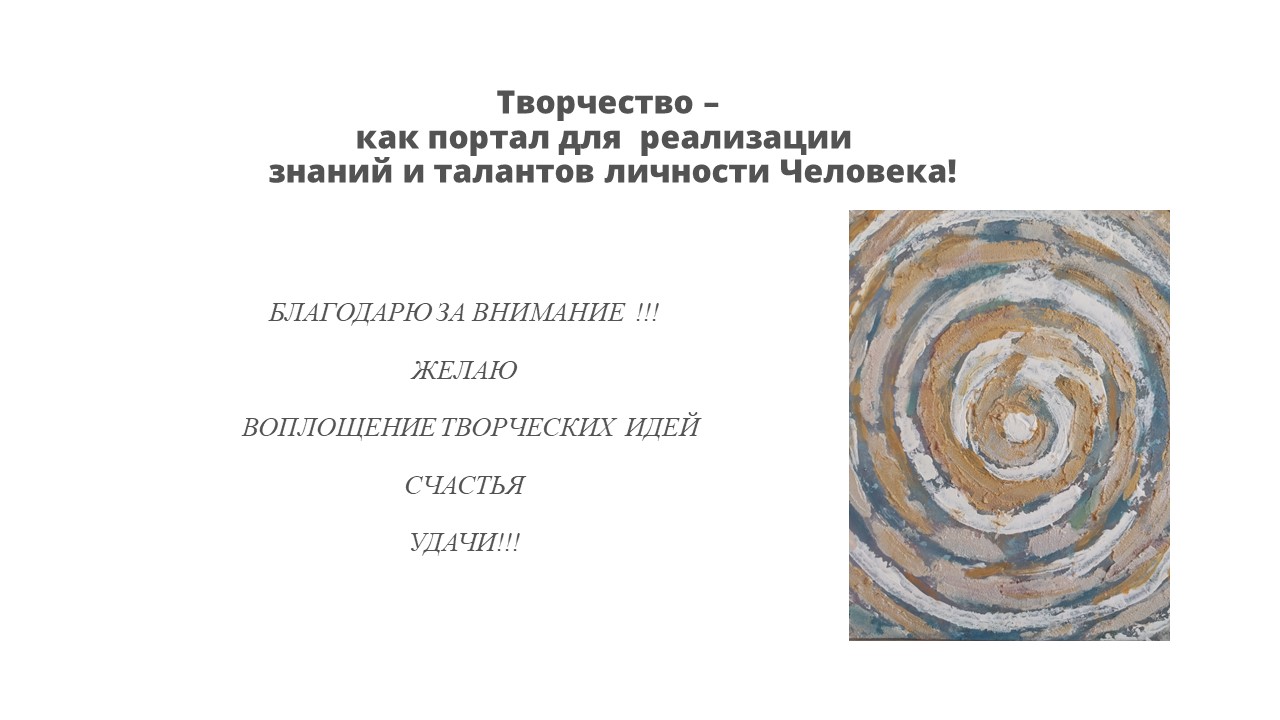 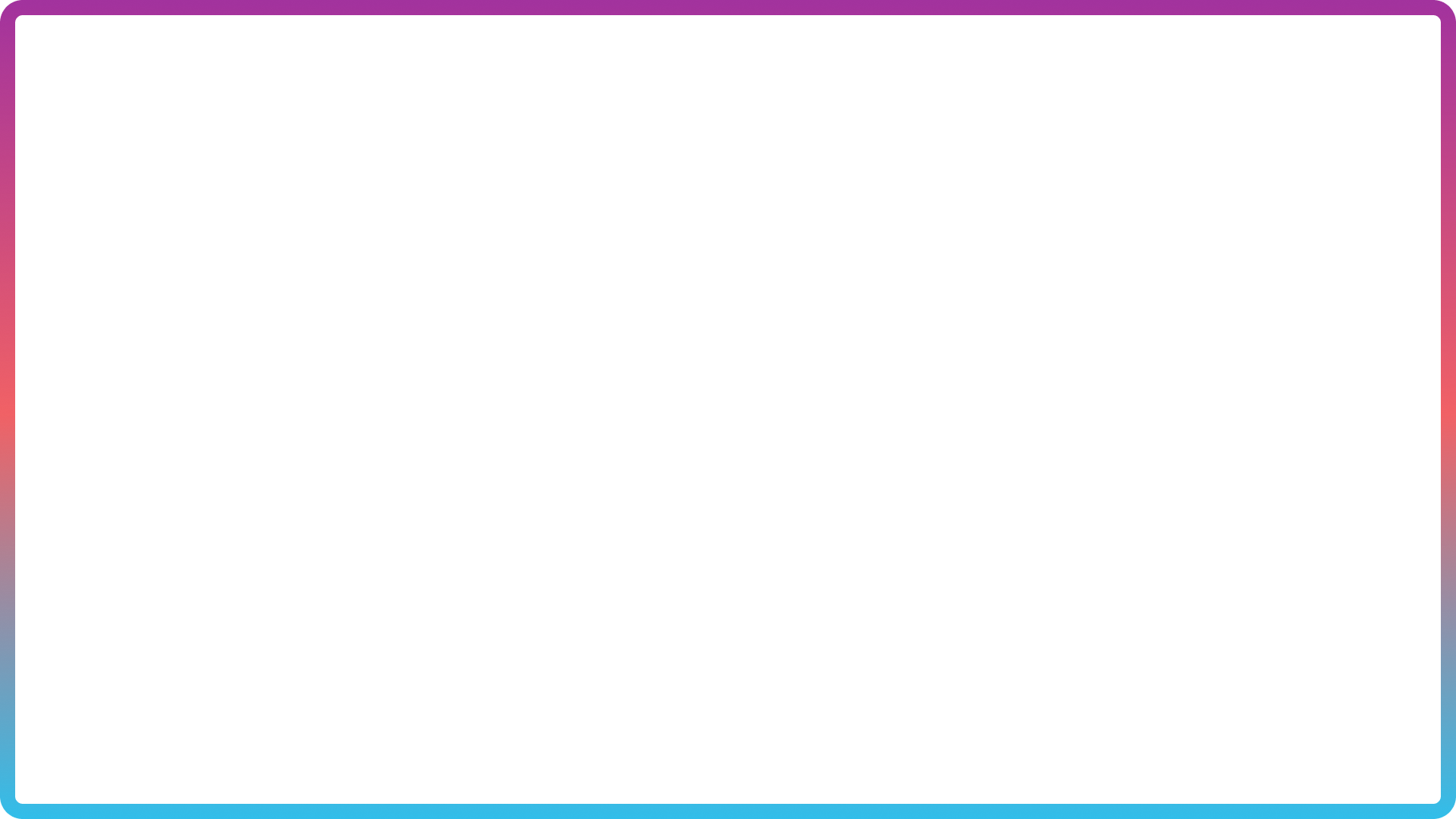 Творчество – 
как портал для  реализации
  знаний и талантов личности Человека!
БЛАГОДАРЮ ЗА ВНИМАНИЕ  !!!

ЖЕЛАЮ

  ВОПЛОЩЕНИЕ ТВОРЧЕСКИХ  ИДЕЙ

СЧАСТЬЯ 

УДАЧИ!!!
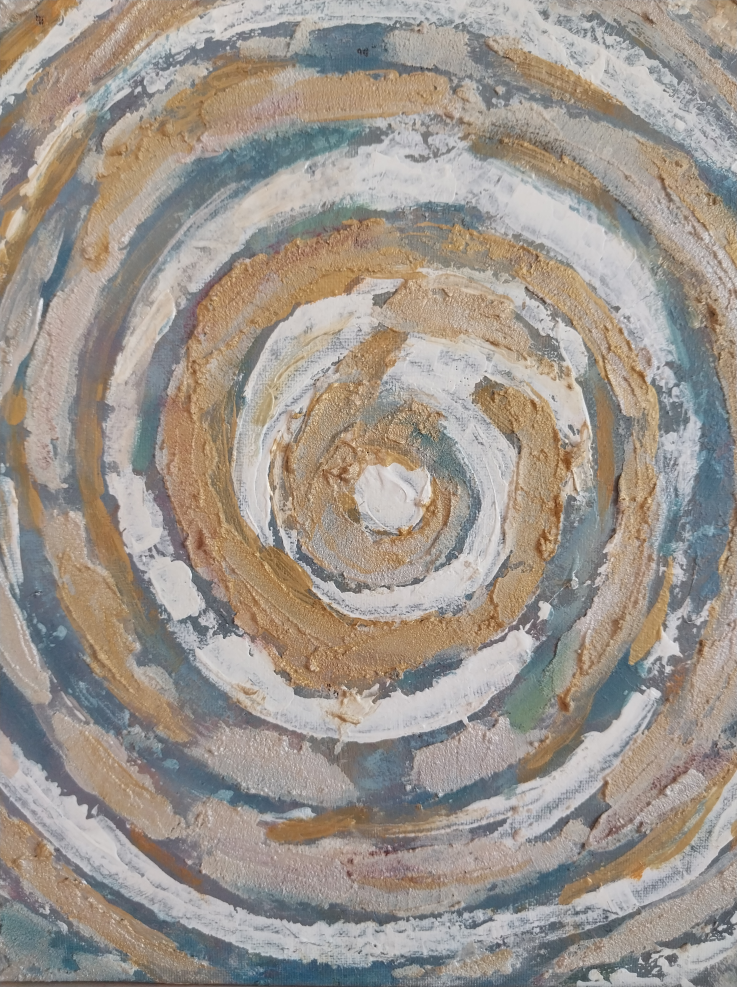